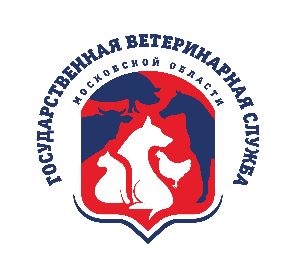 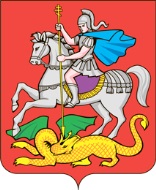 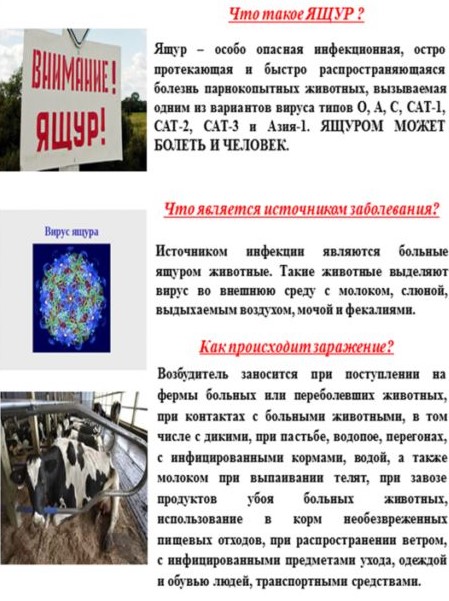 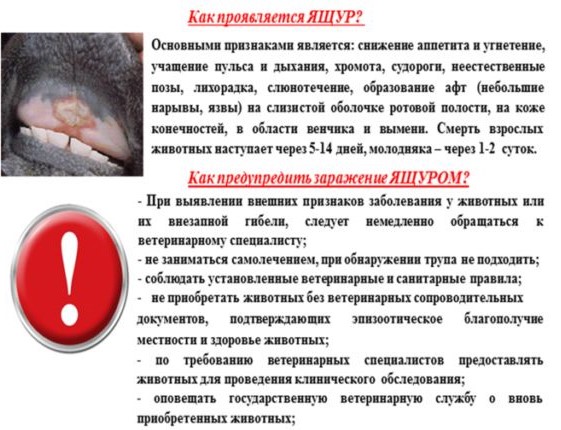 При возникновение  заболевания восприимчивых животных незамедлительно сообщать в ГБУВ МО «Терветуправление № 3» по телефонам:
Щелковская ветеринарная станция 8-496-566-48-37
Ветеринарная станция по г.о. Балашиха и г.о. Реутов 8-498-761-31-11
Ветеринарная станция по Богородскому городскому округу и    городскому  округу Электросталь 8-496-514-31-25, 8-496-514-26-25
Павлово-Посадская ветеринарная станция 8-496-432-22-42
Егорьевская ветеринарная станция  8-496-402-13-27
Шатурская ветеринарная станция  8 -496- 452-33-20